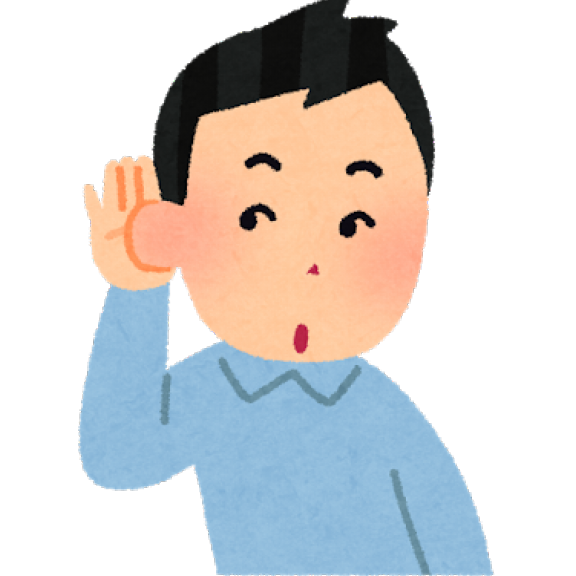 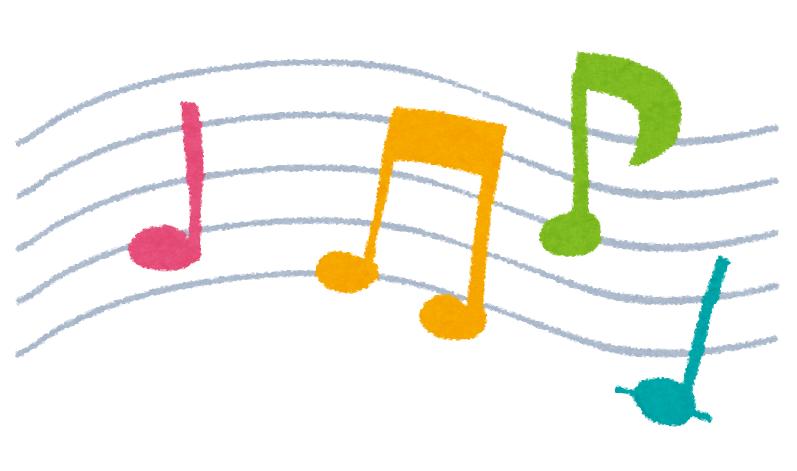 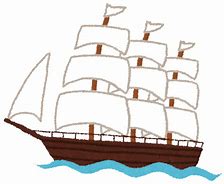 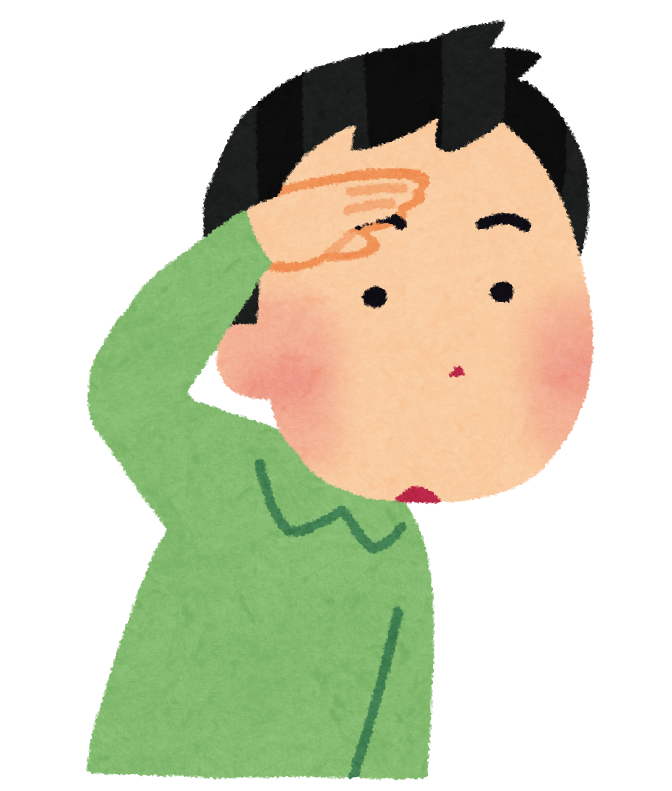 6月
7月
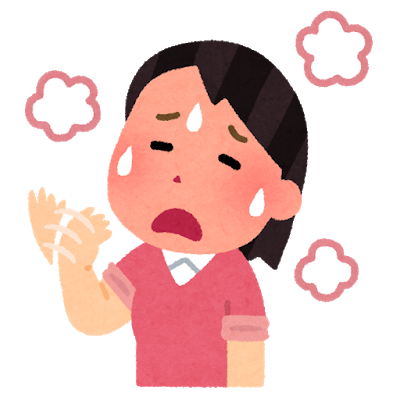 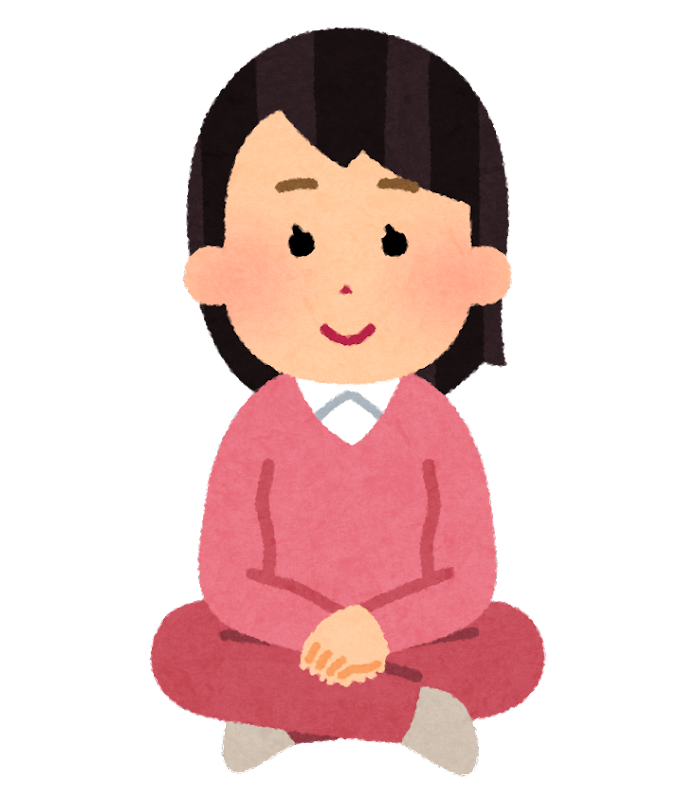 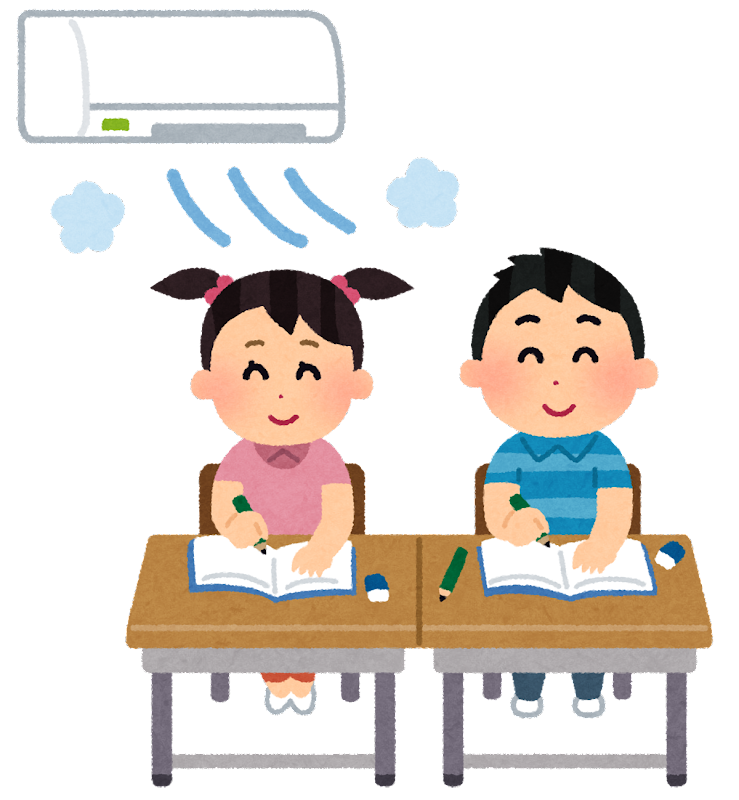 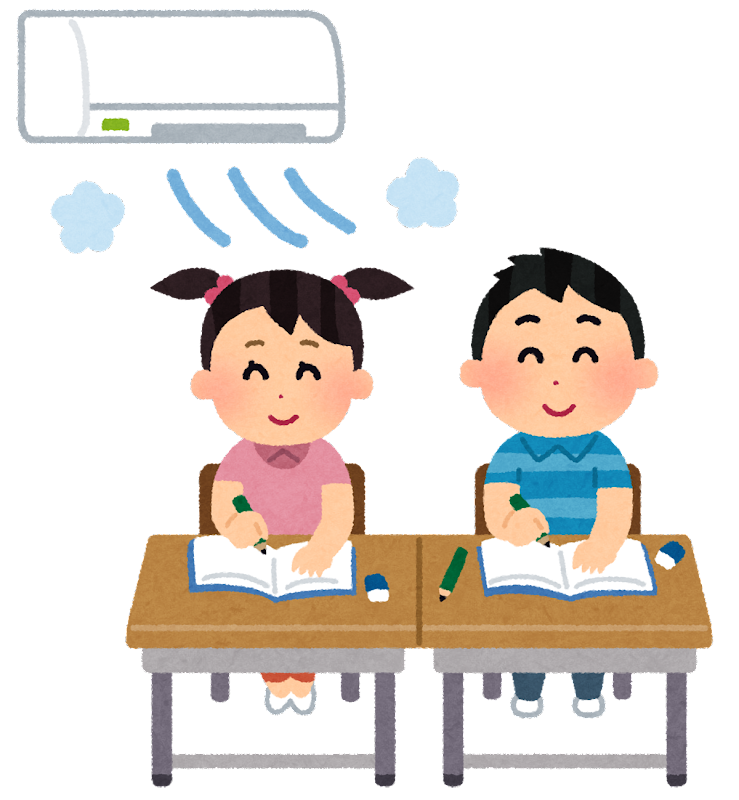 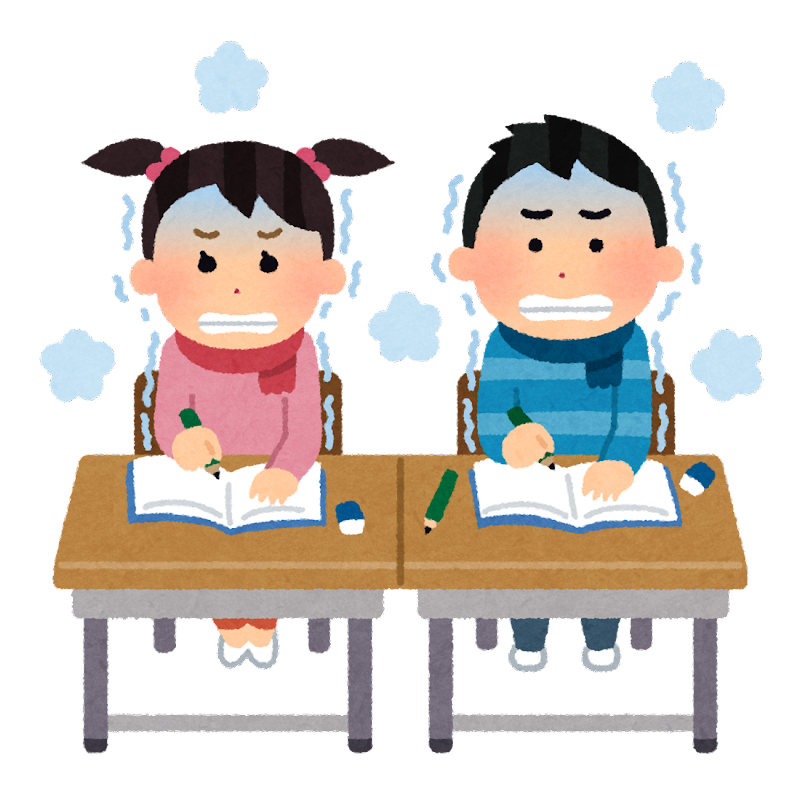 ご
1か月後
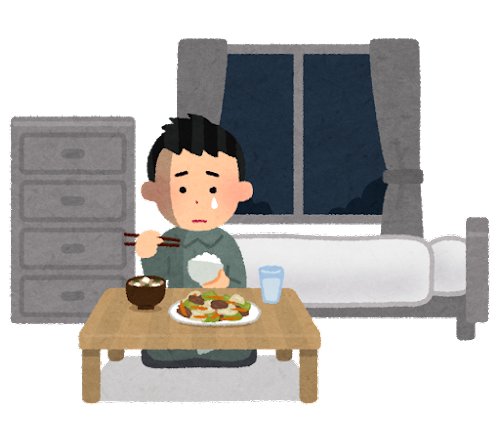 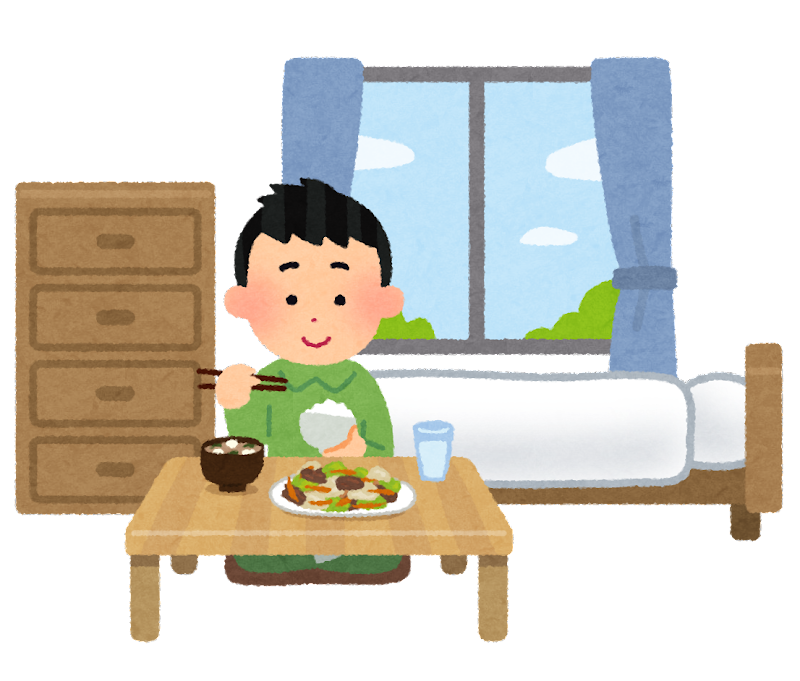 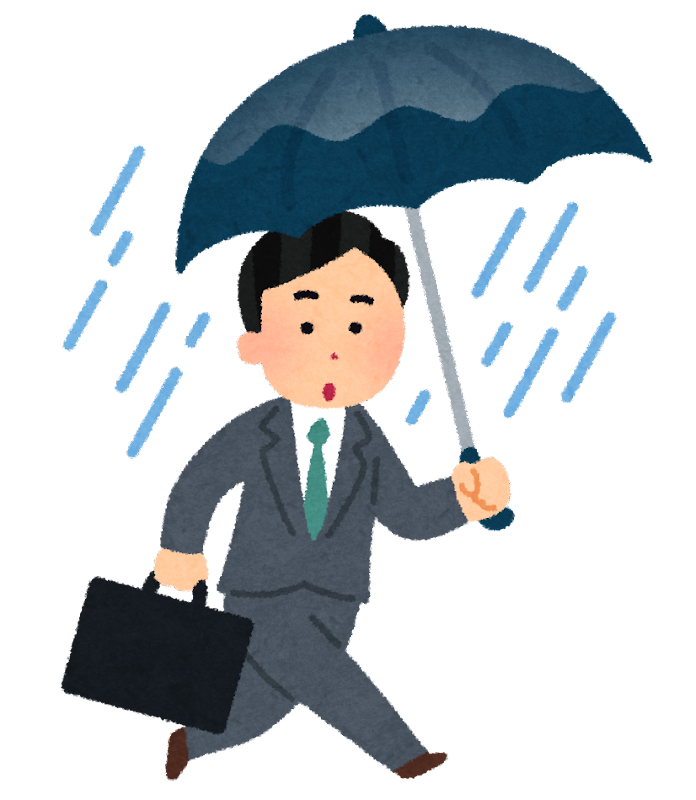 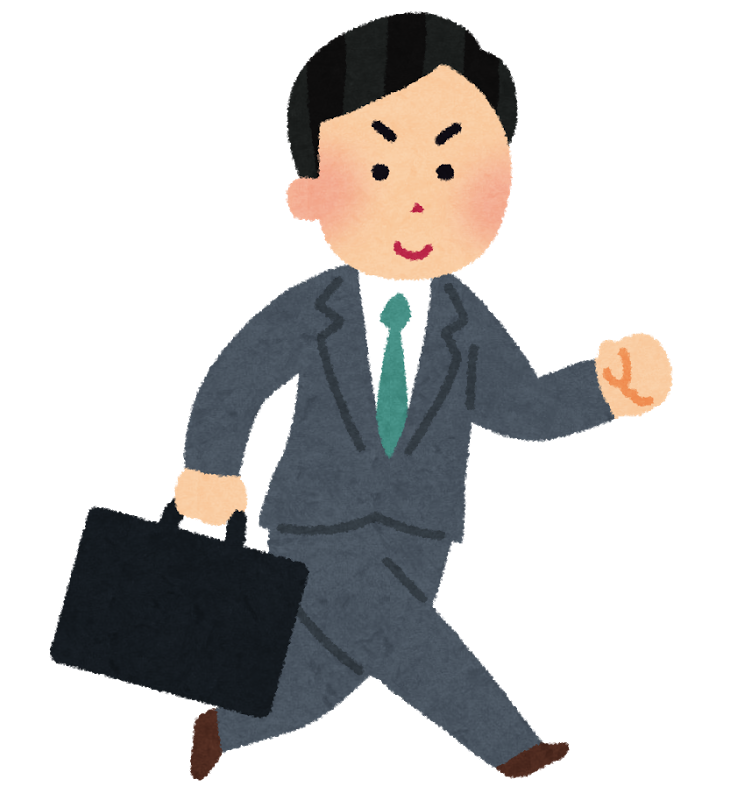 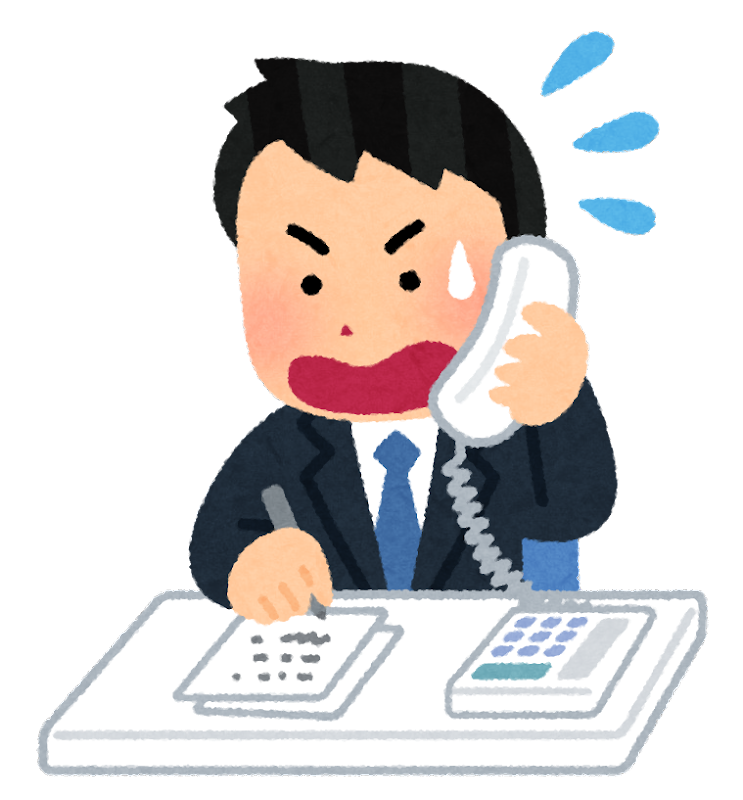 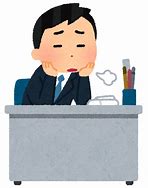 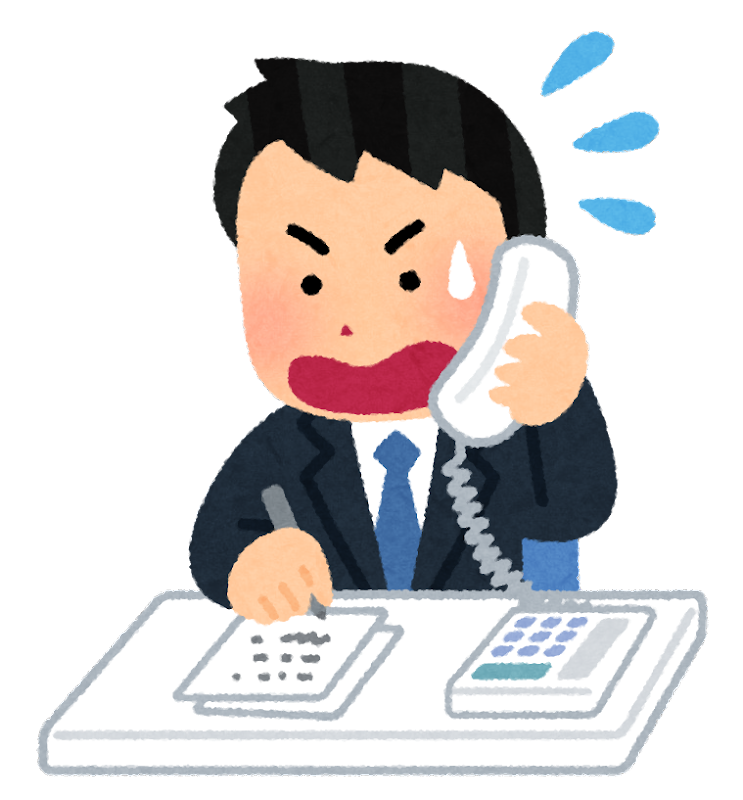 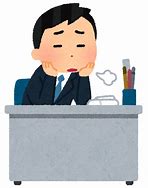 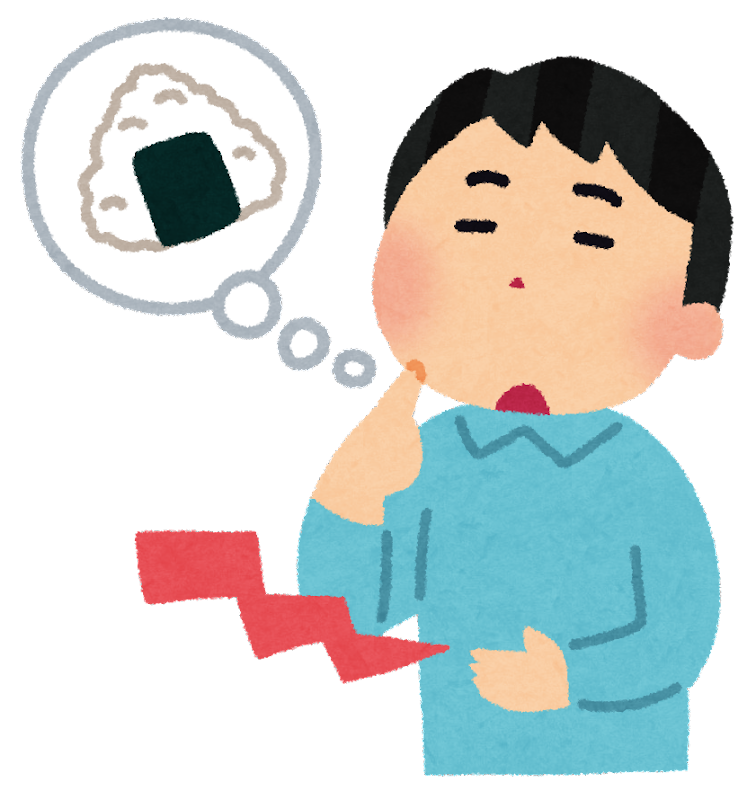 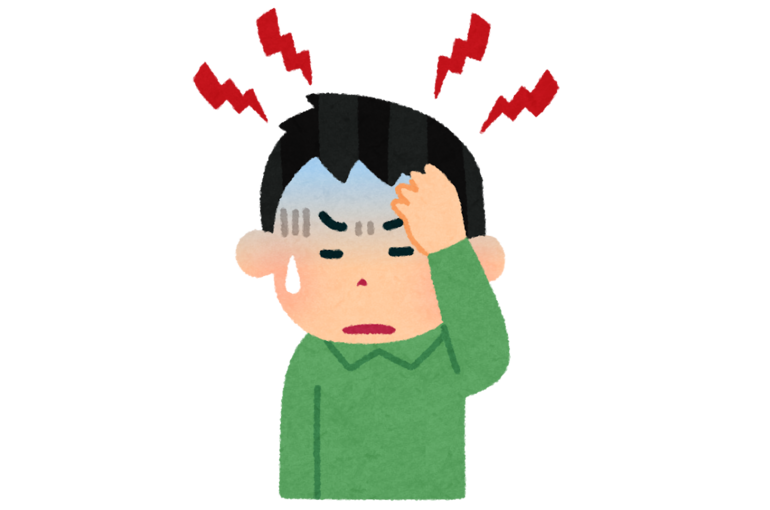 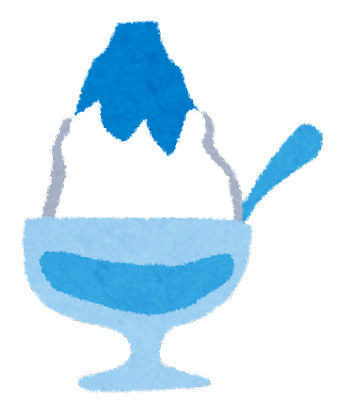